Pictures from TRIUMF’s 300kV thermionic cathode RF grid gated electron gun
Carlos’ visit, Nov 20-21 2017
Behold, the Cyclotron!
This is why they want a high brightness gun: Make THz or IR light!
Blue: e-LINAC with present 300kV pulsed RF gun
Gun cross section (F. Ames, et al, LINAC 2016)
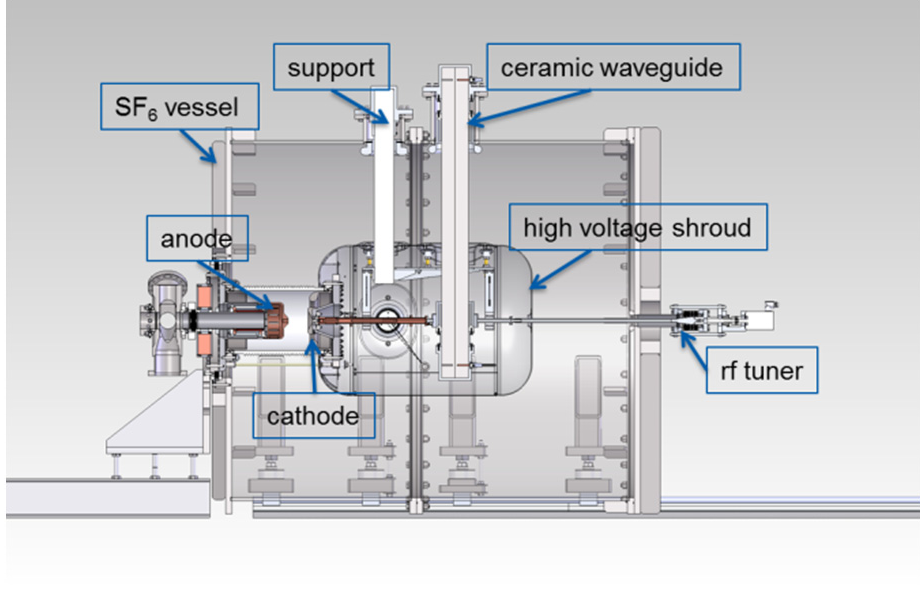 This is the concept of the thermionic grid RF gated gun
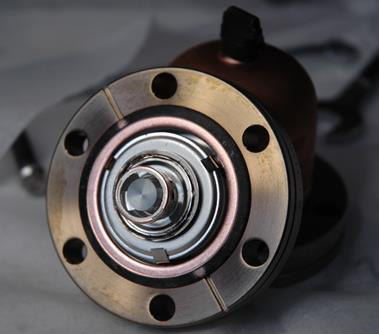 Bunch extraction scheme using RF gated grid
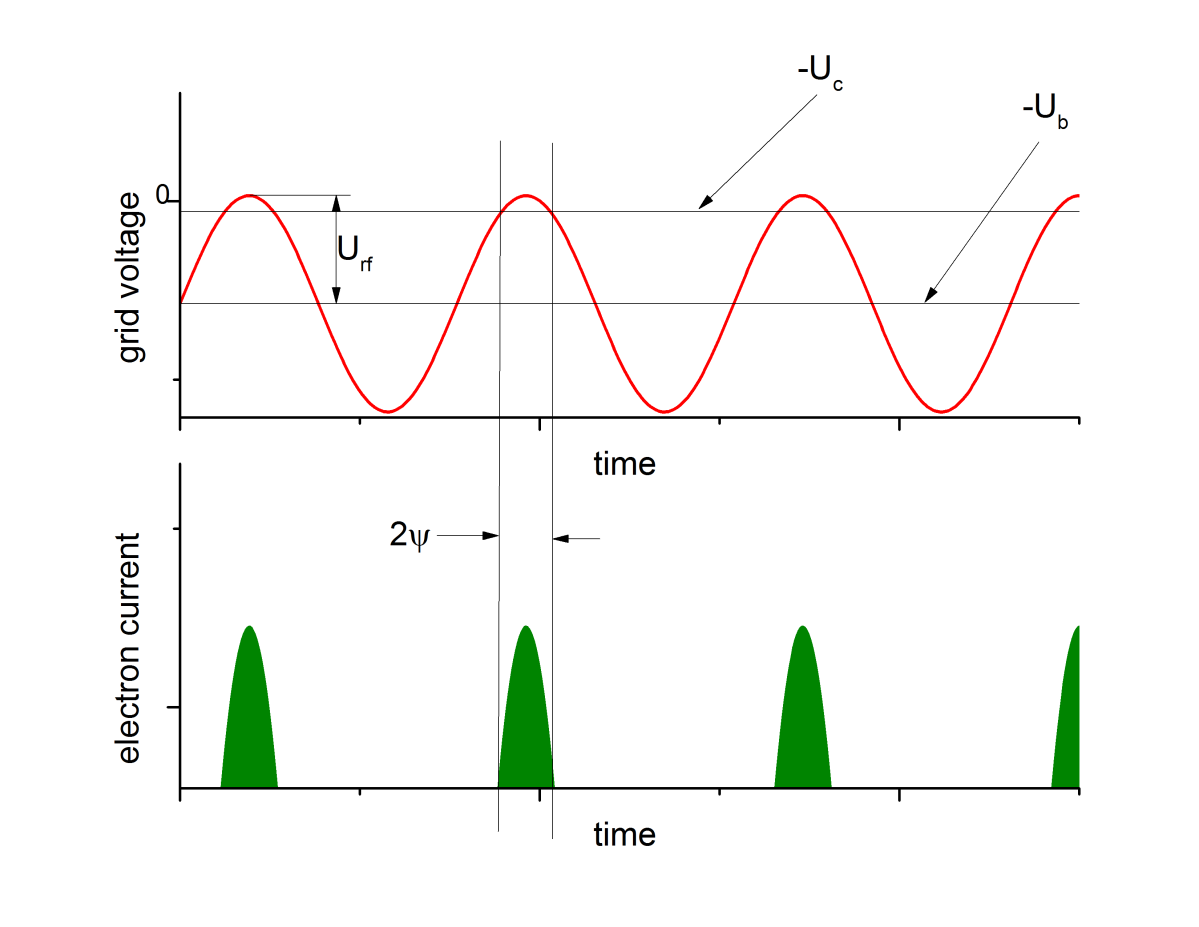 Glassman HVPS inside a Faraday cage
The cable connecting the HVPS to the gun is stripped of the ground shield to minimize stored energy
This is the RF input feed to the SF6 tank
Gun ceramic insulator and ceramic rod RF waveguide
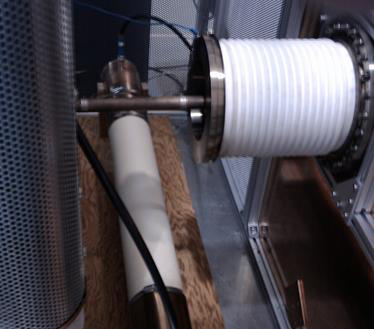 RF is transmitted through a solid ceramic rod, this is a 1/3 scale test using nylon!
Gun RF tuner feed, it’s complicated…has three internal ‘transformers’ to manage reflections back to the power supplies
RF input
Cathode PS
RF to cathode
Coupling RF to the gridded cathode (grid, cathode power, and ground)
This connector plugs directly behind the thermionic cathode flange
They use Helmholtz coils all around the beamline to compensate for the cyclotron’s B-field!
Magnetic field?...anyone?
Shielding for viewer cameras
SF6 storage bag on top of the cage. SF6 set to 30 psi in the gun tank
This is a miniature model of one of the user beamlines
They deliver isotope beams at various elevations (miniature model)
Don’t destroy the turbos!
Mass spectrometer (RGA) up to 500 amu!?